106年 大專校院畢業生流向追蹤
  
問卷系統平台操作說明會

研發處就輔組
106年8月22 日
1
大  綱
畢業生流向追蹤調查說明
 計畫目標
 調查對象
 調查方式
 調查用表單
 辦理時程
 問卷系統使用說明
 問卷題項差異表
 Q&A
2
畢業生流向追蹤調查說明
3
計畫目標
4
調查對象
100學年度畢業滿 5 年之學生
102學年度畢業滿 3 年之學生
104學年度畢業滿 1 年之學生
註 : 調查對象為本校正式學籍畢業生，不包括境外學生（例如僑生、港澳生、外國學生）、附設進修學院、附設專校、境外專班等學生。
調查方式
畢業生自行上網填報(可先行發送Mail通知學生)
教師電訪登錄
5
調查用表單
100學年度畢業滿 5 年學生流向追蹤問卷調查
102學年度畢業滿 3 年之學生流向追蹤問卷調查
104學年度畢業滿 1 年之學生流向追蹤問卷調查

南亞技術學院畢業生就業滿意度調查表(10份)
南亞技術學院企業對學校畢業生滿意度調查表(10份)

願意接受就業媒合服務名單
6
辦理時程
截止日期：106年8月23日至106年10月27日(五)前

畢業生流向調查，上網登錄
100學年度畢業滿 5 年之學生(填答率70%以上)
102學年度畢業滿 3 年之學生(填答率75%以上)
104學年度畢業滿 1 年之學生(填答率85%以上)

畢業生就業滿意度調查表(每班10份)
企業對學校畢業生滿意度調查表(每班10份)

願意接受就業媒合服務名單
7
問卷系統使用說明
8
問卷系統操作流程
9
畢業流向調查後台登入
http://120.125.190.103/GridFlow/CP/
10
問卷系統使用說明
11
教師確認學生基本資料及追蹤學生填寫狀態
12
教師撥打電話，線上進行代填作業(1)
13
教師撥打電話，線上進行代填作業(2)
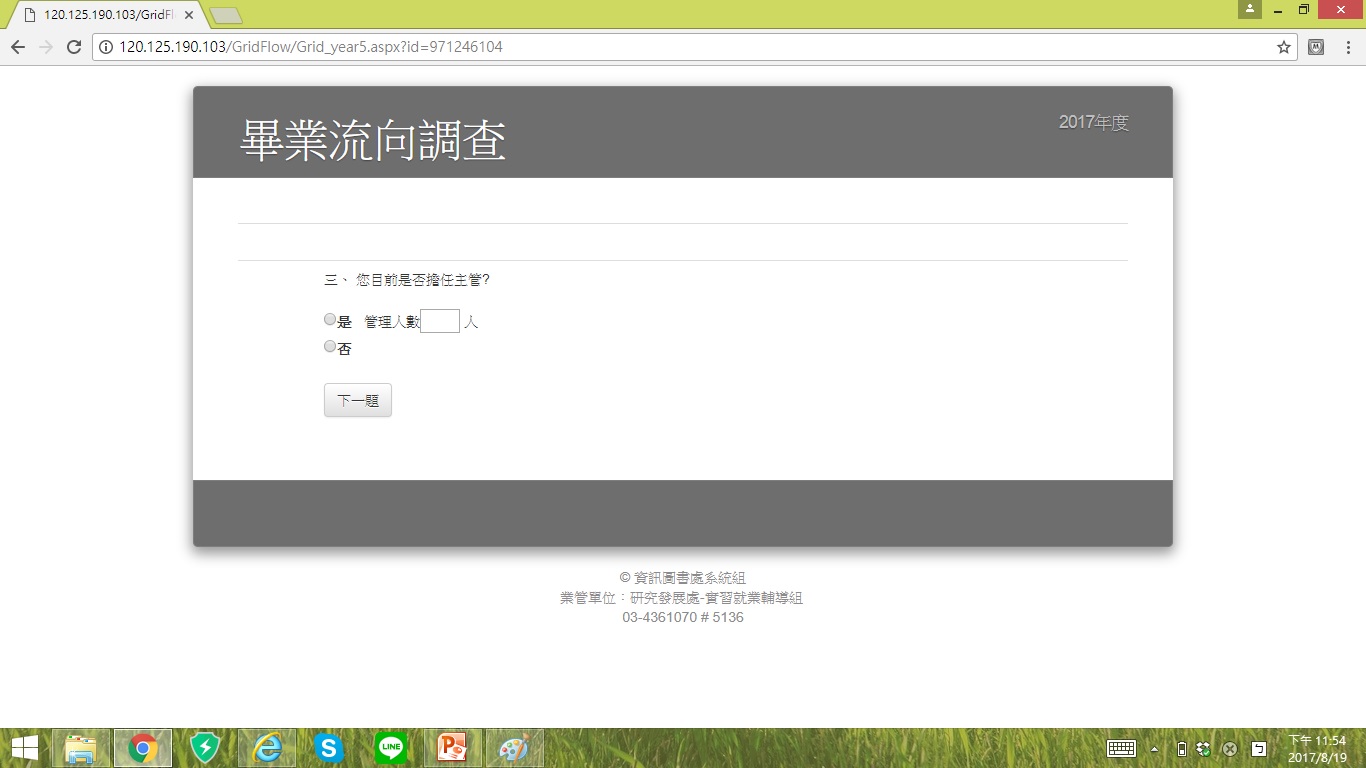 14
教師撥打電話，線上進行代填作業(3)
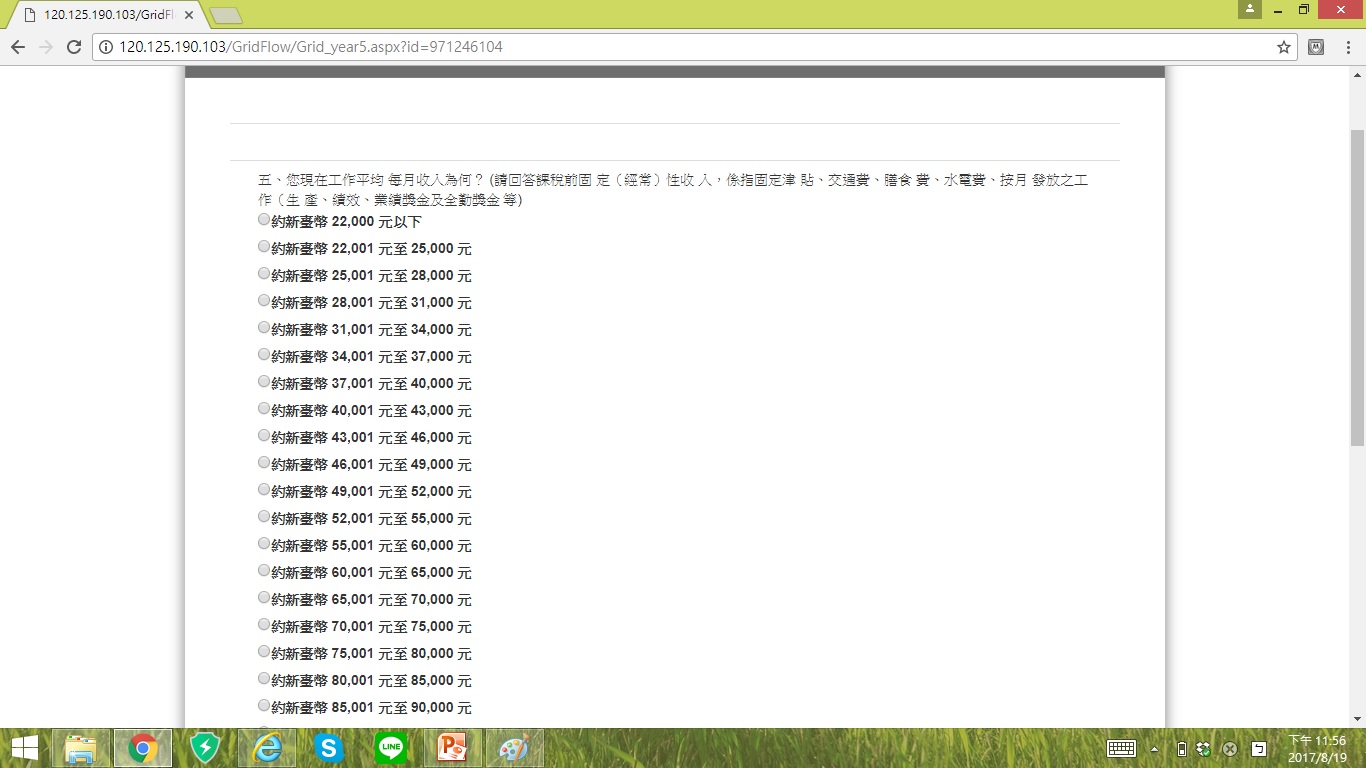 15
教師撥打電話，線上進行代填作業(4)
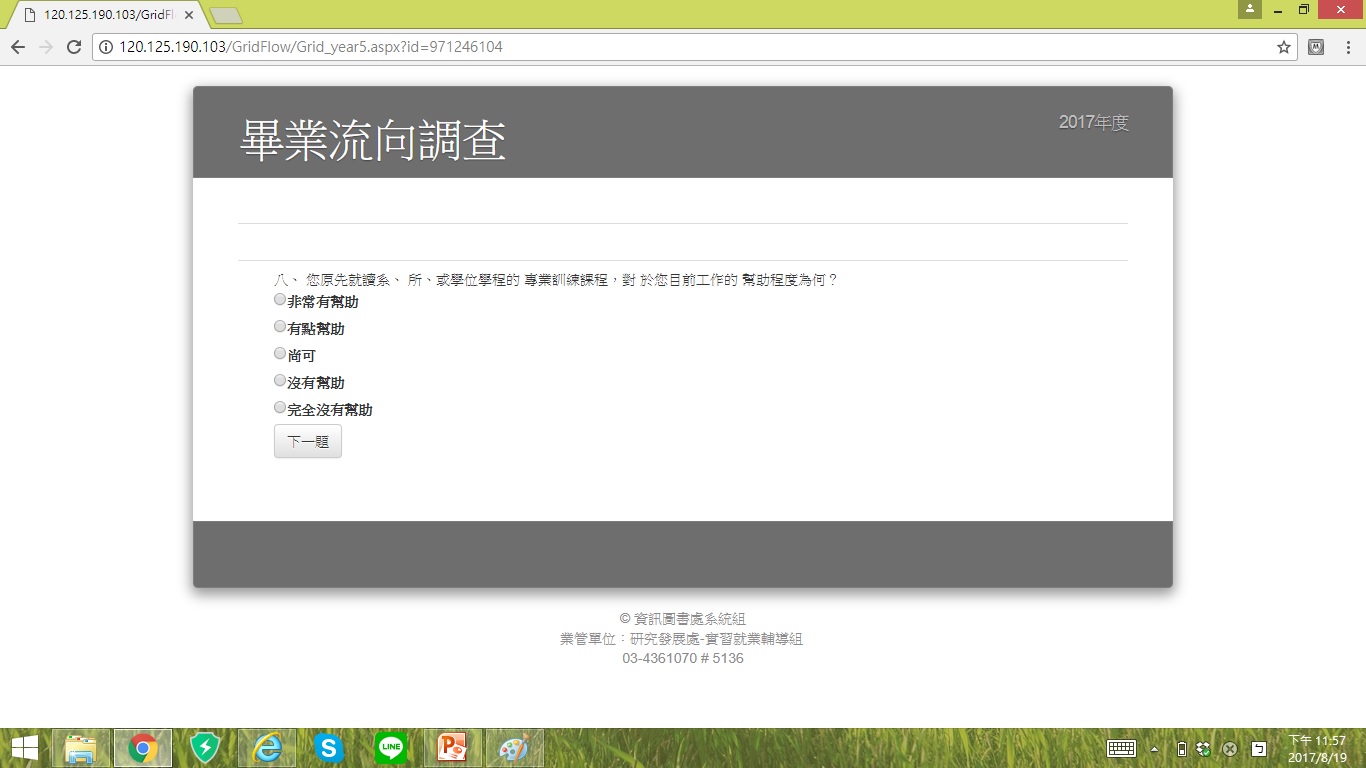 16
教師撥打電話，線上進行代填作業(5)
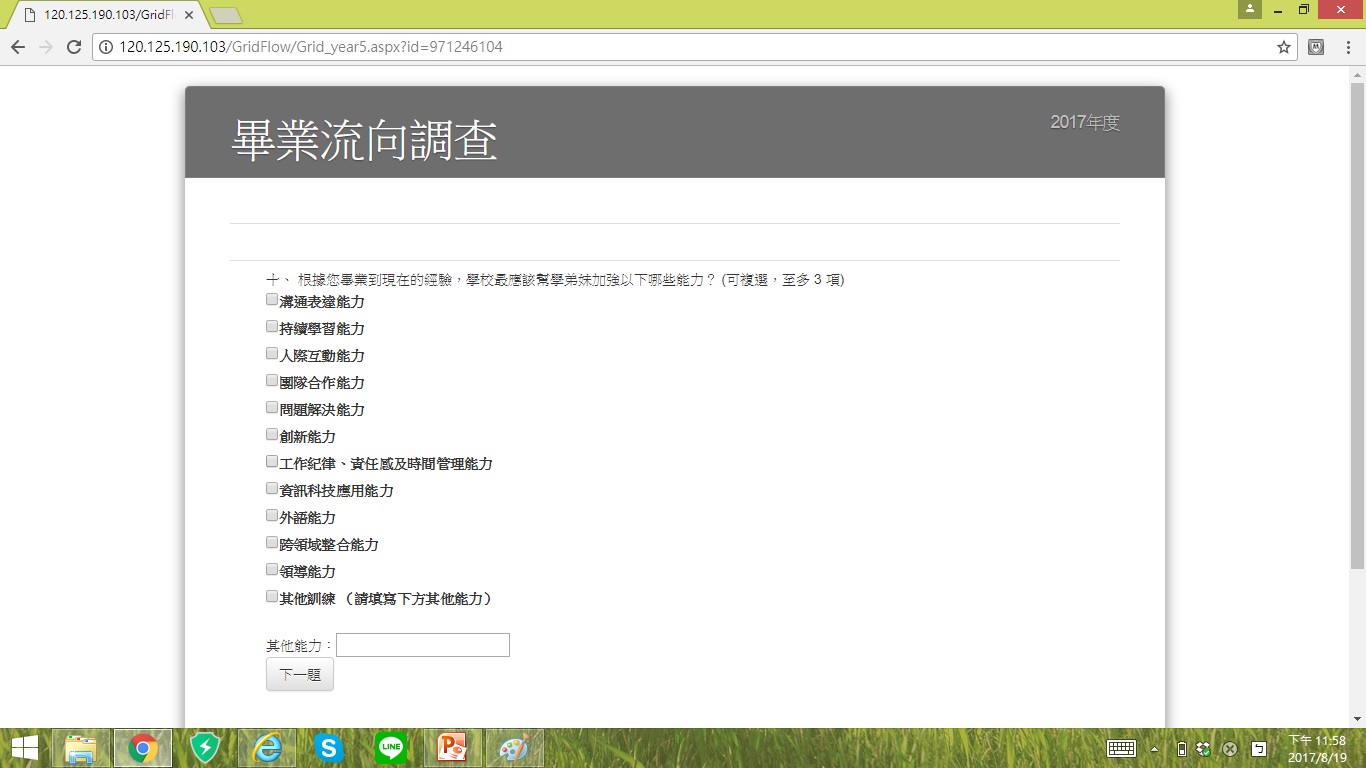 17
教師撥打電話，線上進行代填作業(6)
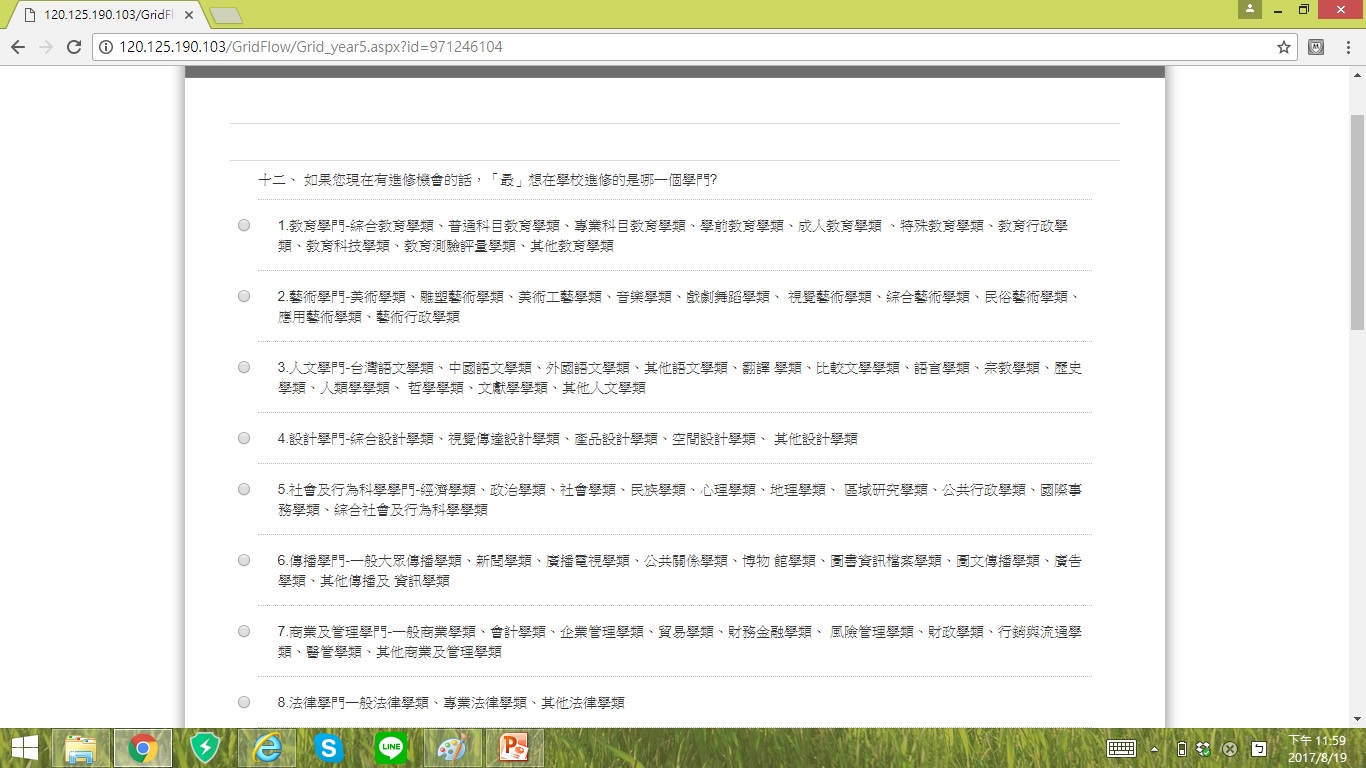 18
教師撥打電話，線上進行代填作業(7)
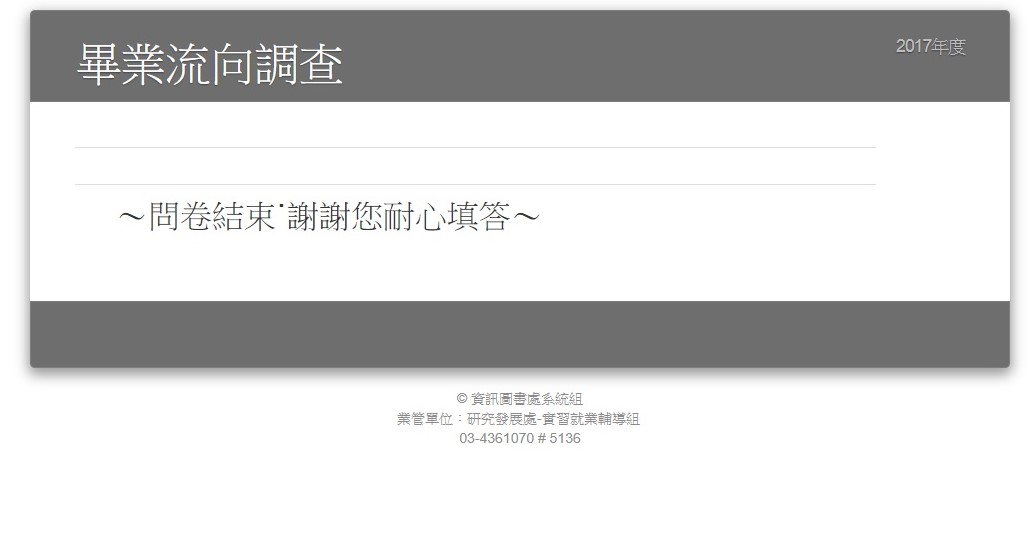 19
問卷題項差異表
20
問卷題項差異表(1)
21
問卷題項差異表(2)
22
問卷題項差異表(3)
23
問卷題項差異表(4)
24
Q & A
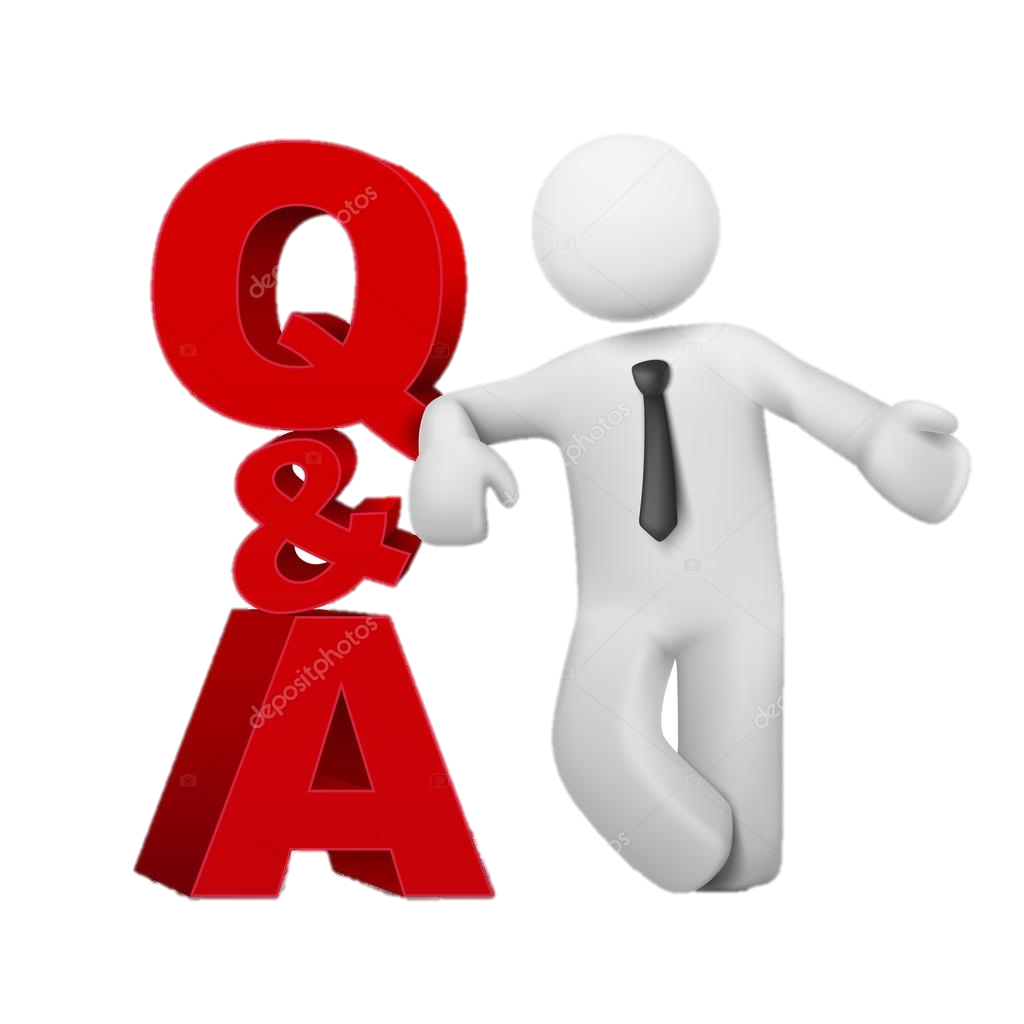 以上說明，有疑問之處，

歡迎各位老師踴躍提出~
25
謝謝大家聆聽~
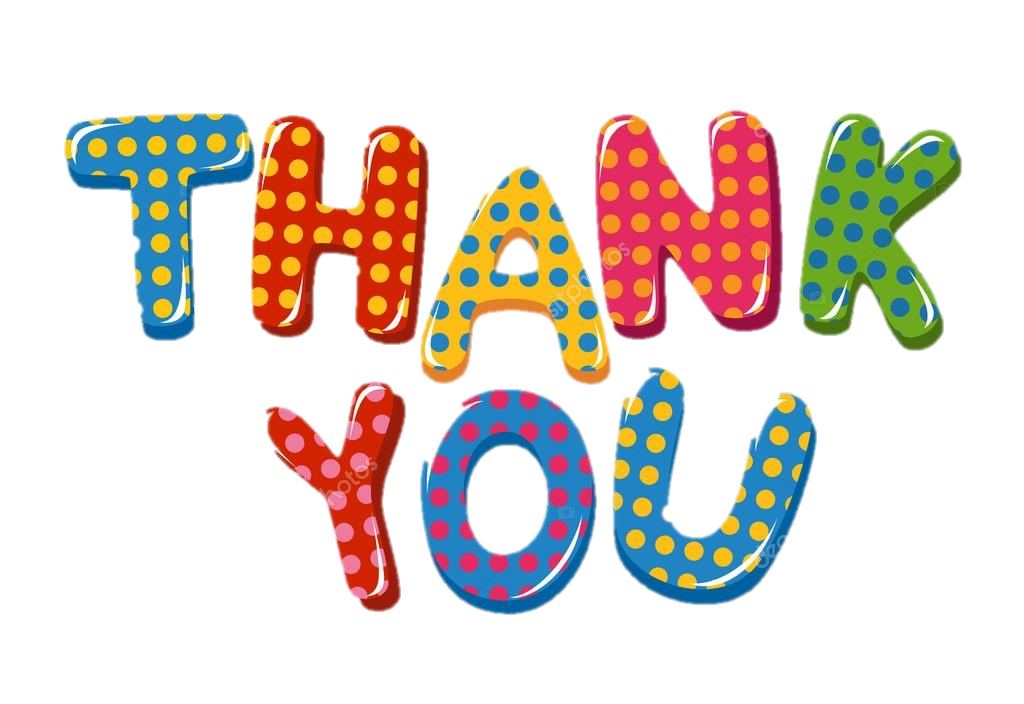 26